Title I Parent and Family Engagement Policy Meeting
Damar Charter Academy

May 24th, 2023
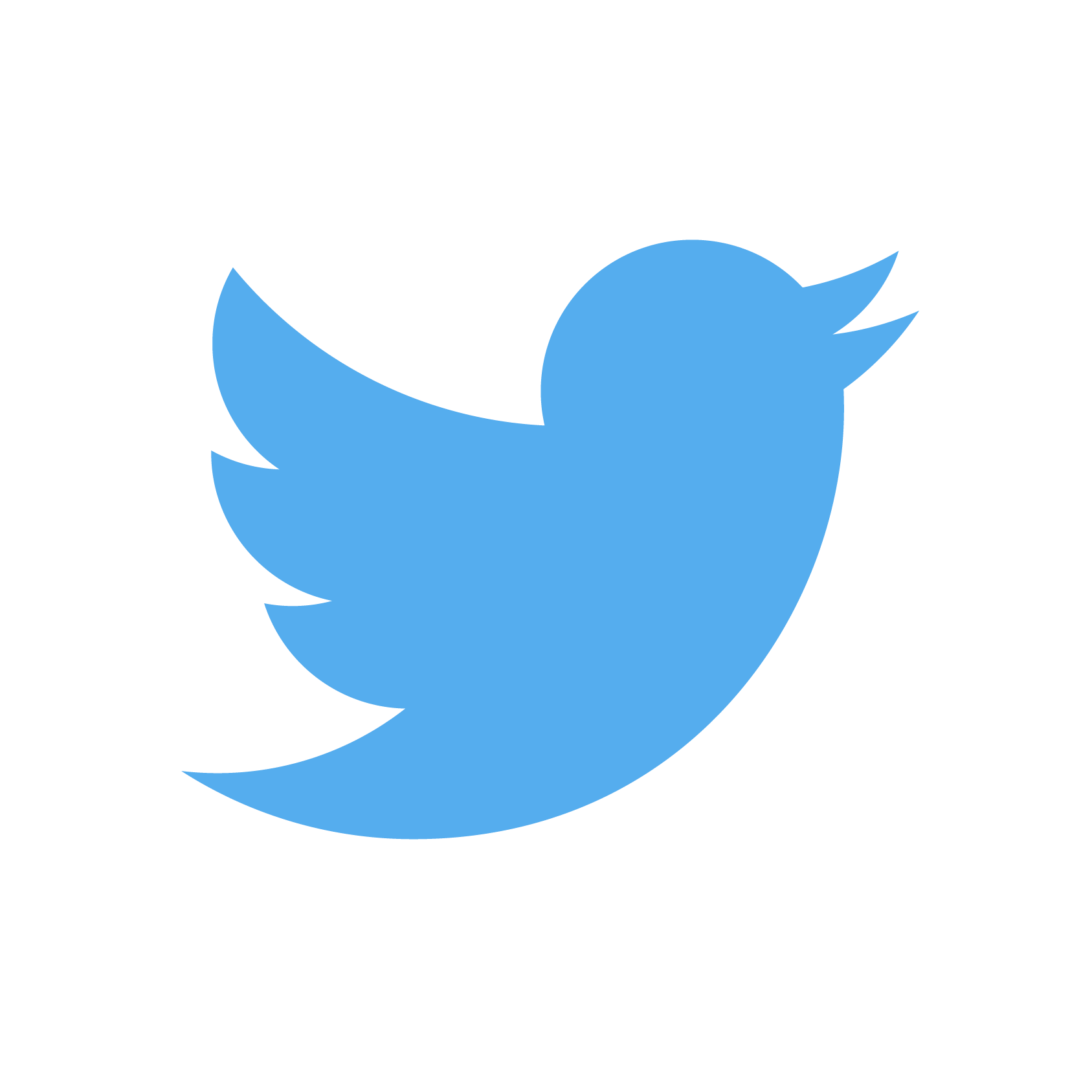 @EducateIN
Agenda
Schoolwide Title Program Overview
District/School Parent Involvement Policy Review
School-Parent Compact Review
Complaint Procedure Review
Family Friendly School Survey 
	Review results
	Solicit additional feedback/discussion
Family Resources for the Summer
Important Dates for 2023-2024
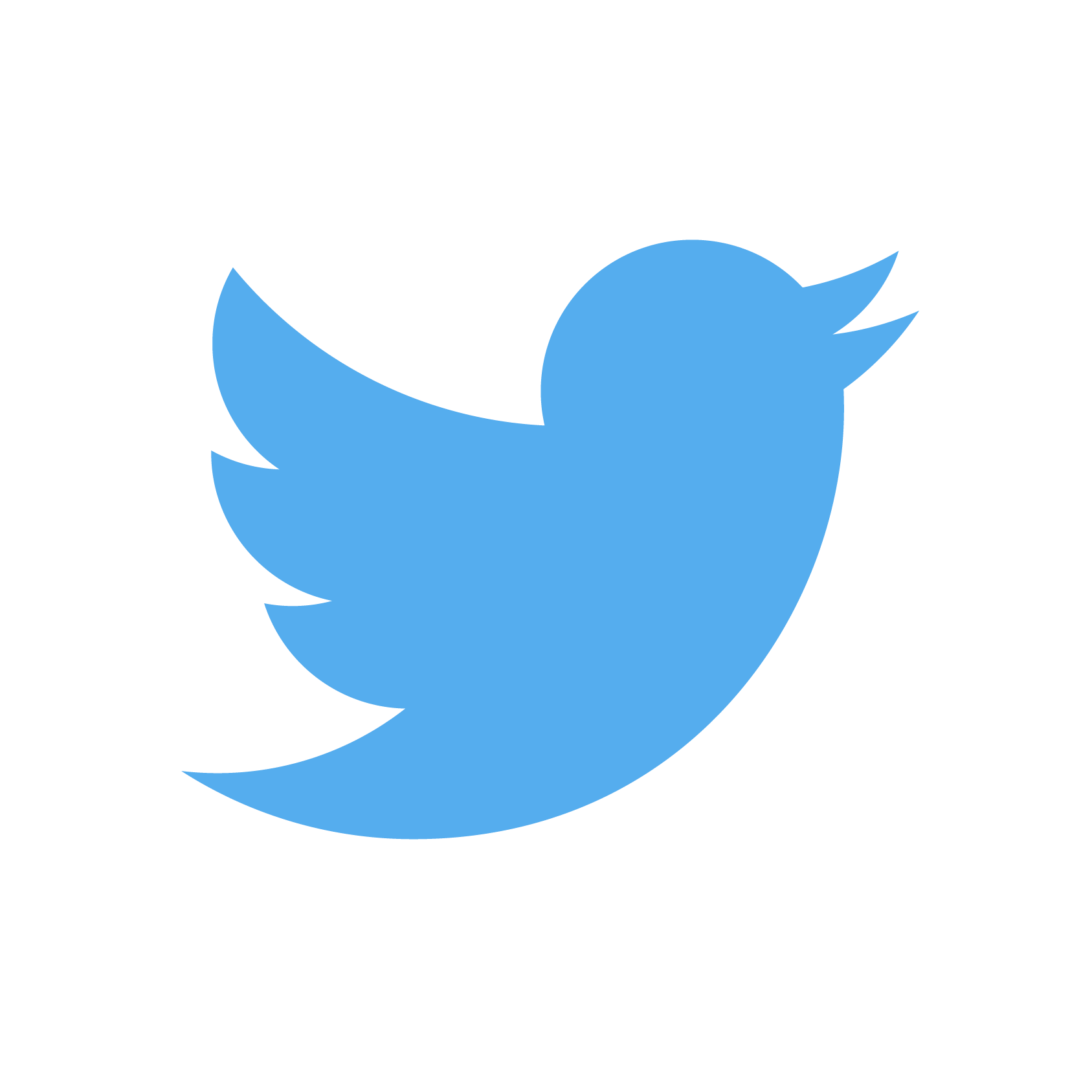 @EducateIN
Why Are We Here?
The Every Student Succeeds Act requires that each Title I School hold a meeting for the purpose of:

Eliciting parent feedback on Title I programming, budgeting and documents

Reviewing/revising the District/School Parental Involvement Policies

Explaining your rights as parents/families to be involved
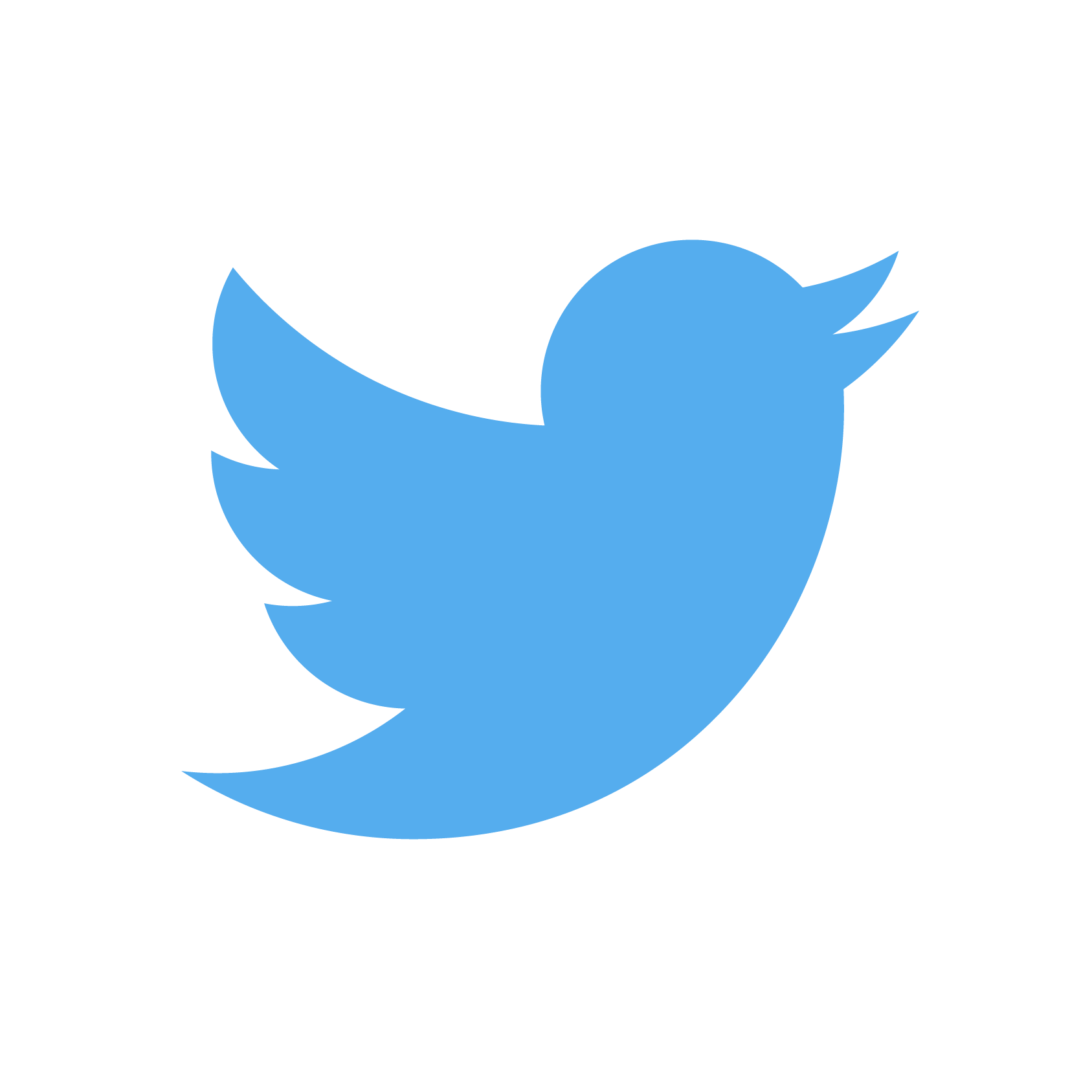 @EducateIN
What Does It Mean to Be a Title I School?
Being a Title I school means receiving federal funding to help students who are low achieving or at most risk of falling behind.

Being a Title I school means building school and parent capacity for strong parental involvement to improve student achievement.
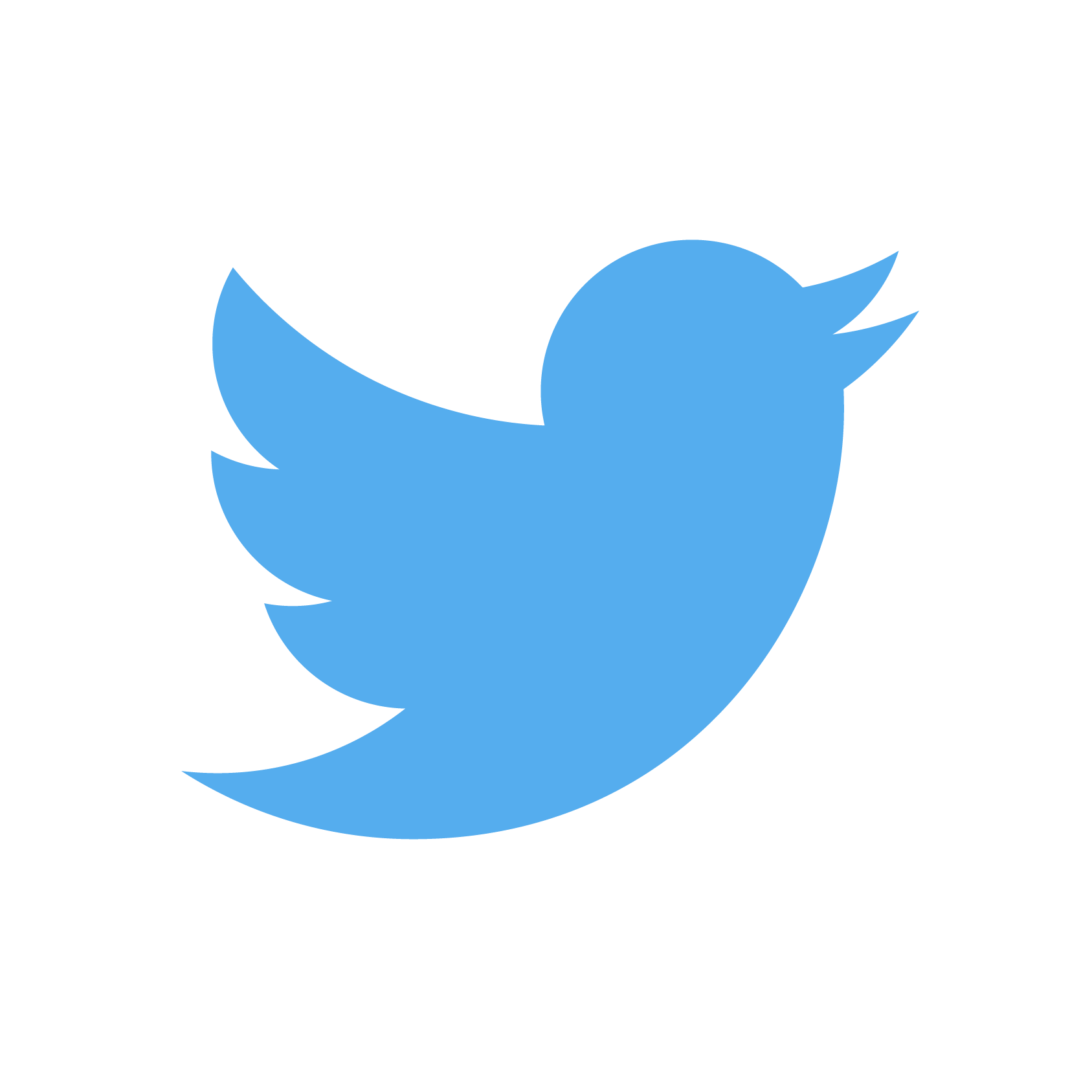 @EducateIN
What is a Title I Schoolwide (SWP) Program?
The school uses Title I funds to upgrade the entire educational program of the school. 

The school must develop a schoolwide plan which includes a comprehensive needs assessment of the entire school.  This plan is developed with a team of stakeholders including parents and is reviewed annually. 

Schools do not have to identify specific students for participation.
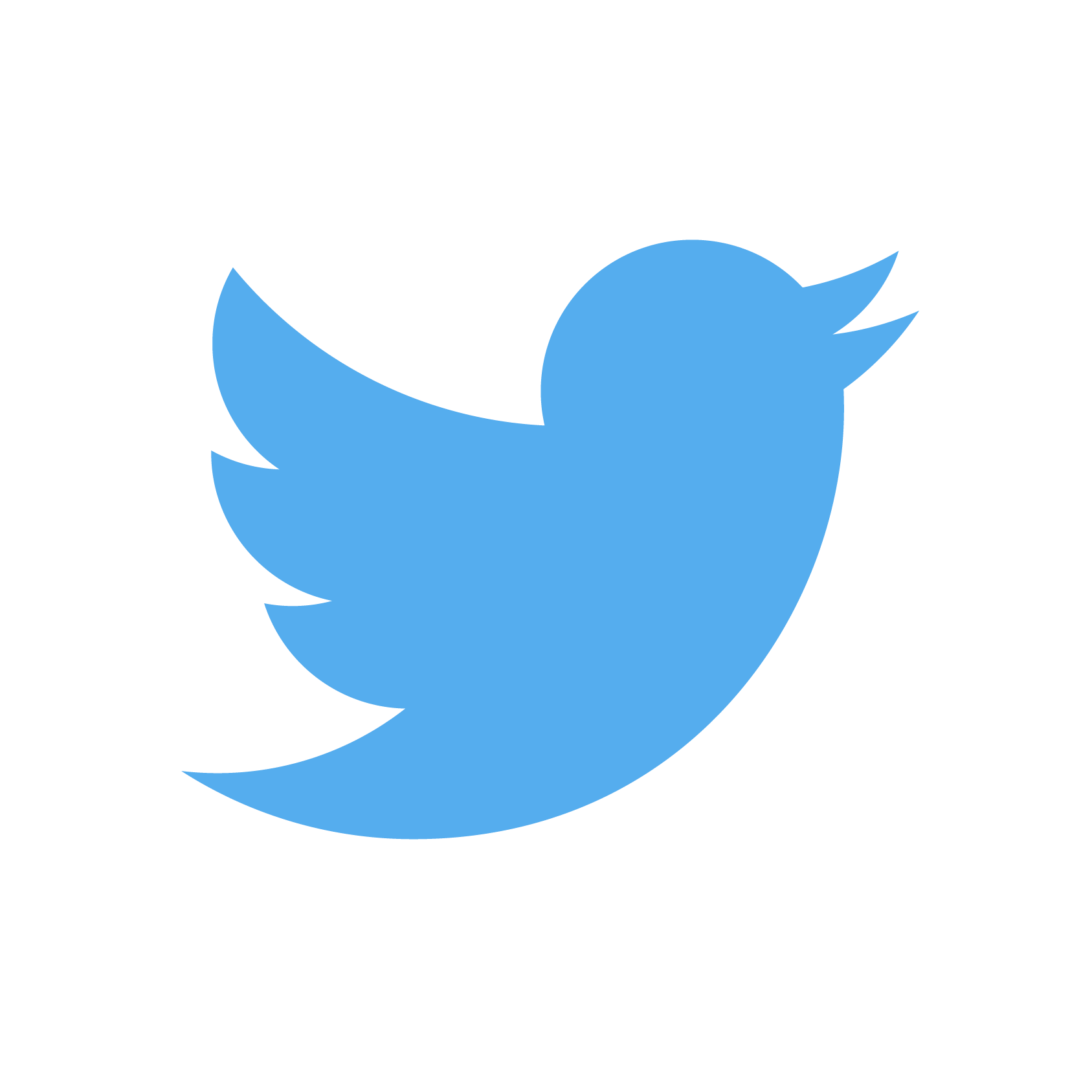 @EducateIN
Title I School Improvement Plan 
Prioritized Needs
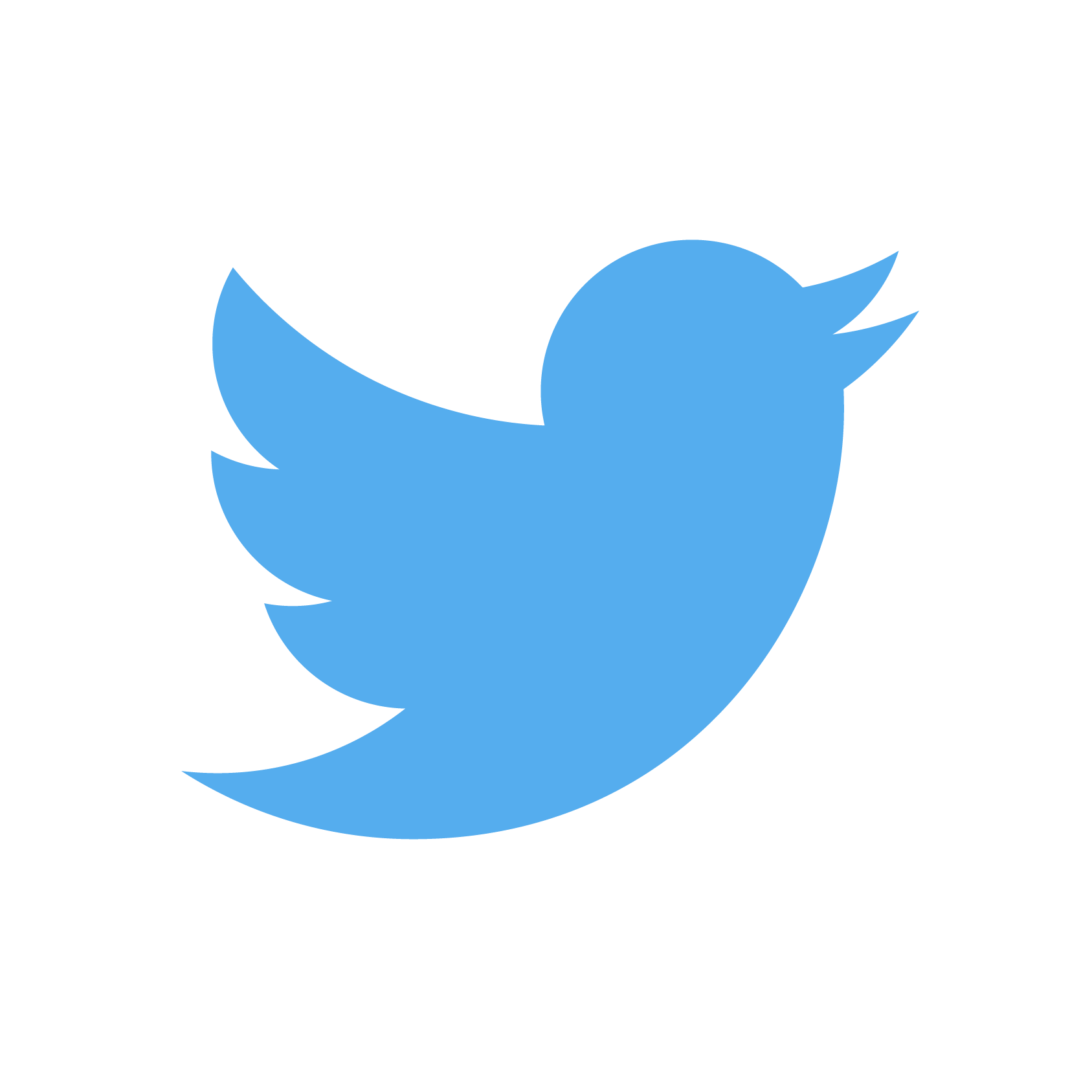 @EducateIN
Title I Parent Notification Requirements
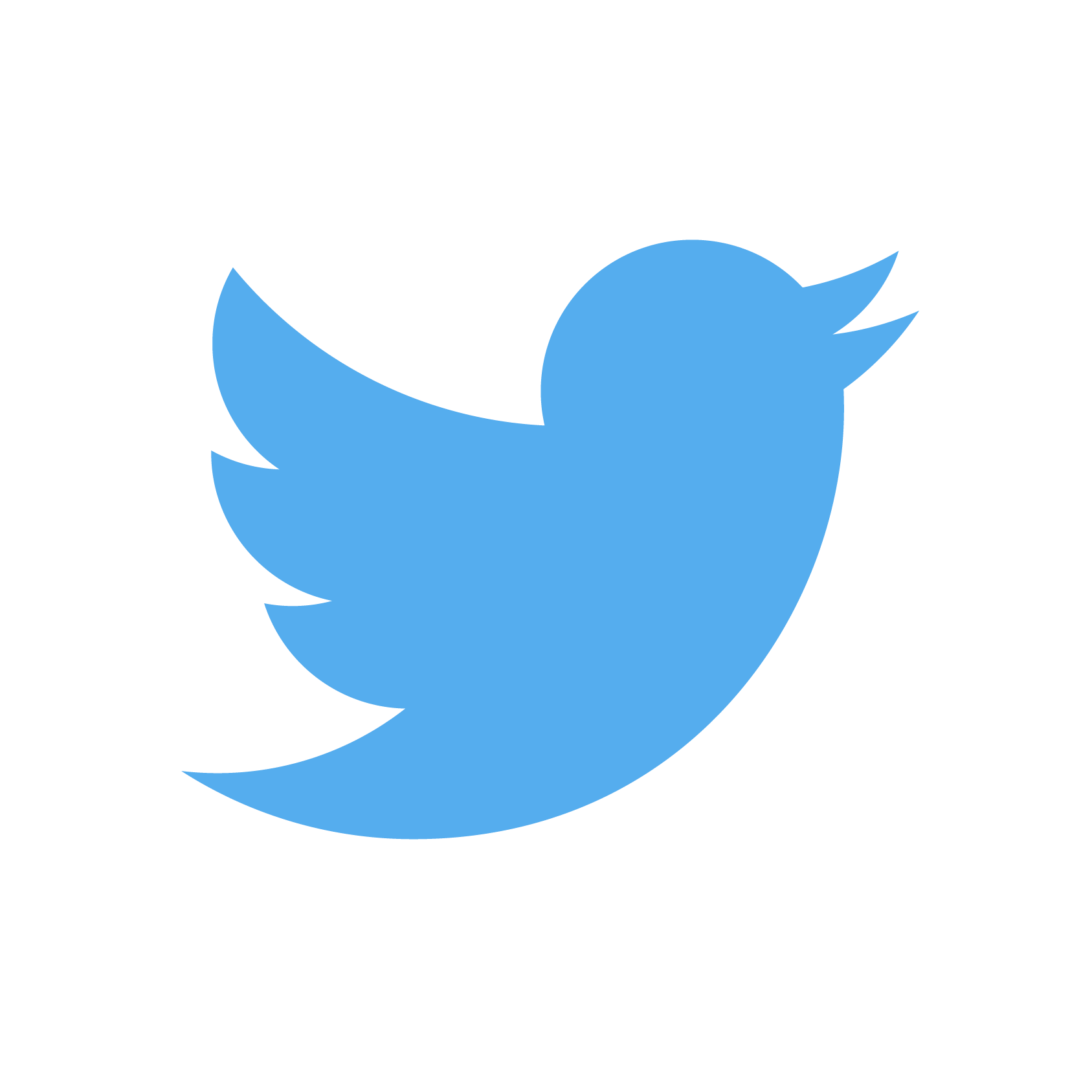 @EducateIN
Parent Involvement Policy
Both the District and the School Parental Involvement Policies may be found on our website at:  https://www.damarcharteracademy.org/title-i-ix/ 

Parents may also contact the school for a copy. 

Parents may contact the school at any time to discuss these policies and/or participate in the annual meeting to review and revise Title I policies.
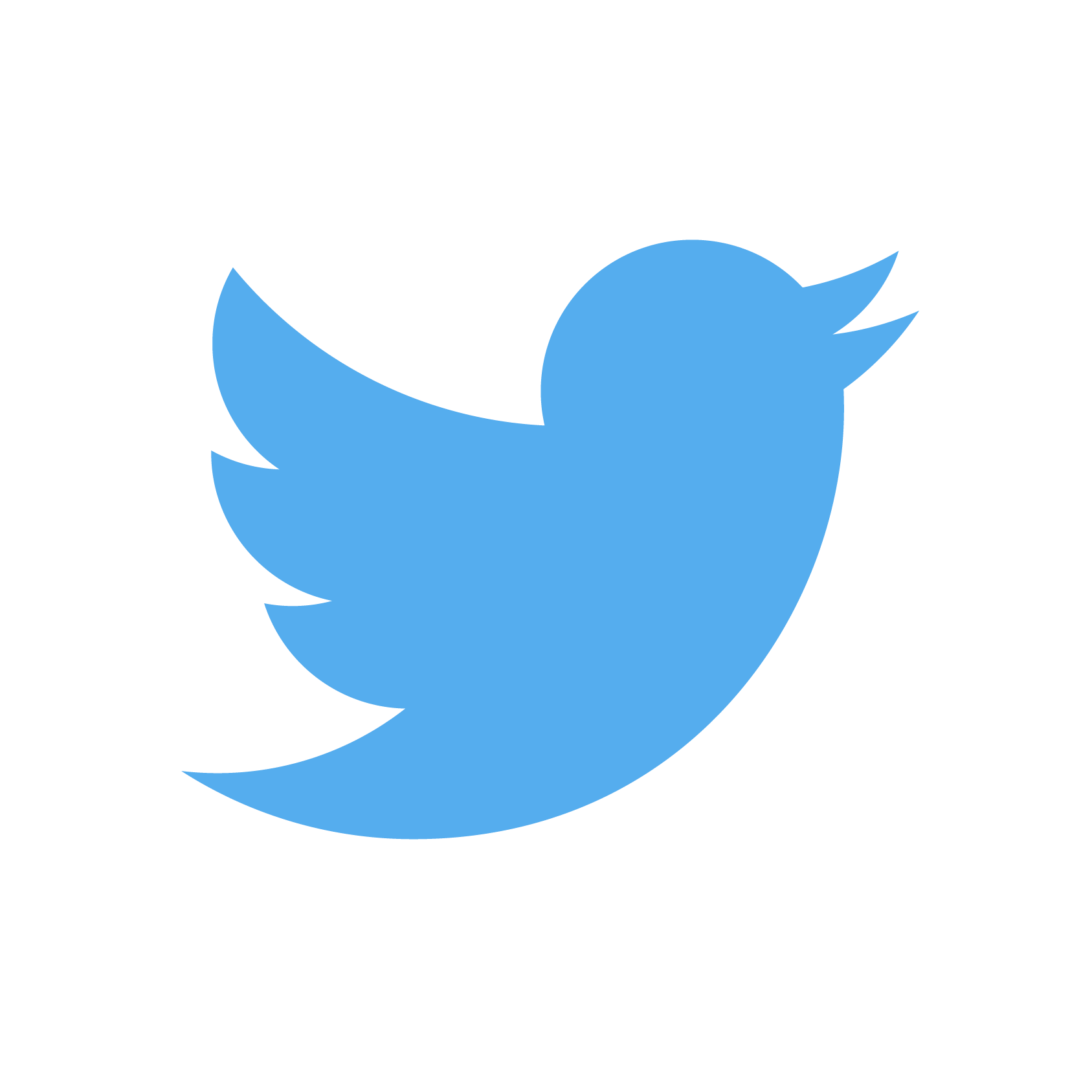 @EducateIN
School-Parent Compact
We value what you do to help your child succeed in school. One part of our school’s parent and family engagement policy is this school-parent compact. This compact is developed jointly with parents and identifies ways you and school staff can share the responsibility for supporting your child’s learning.

A copy of the School-Parent Compact may be found on our website at:  https://www.damarcharteracademy.org/title-i-ix/
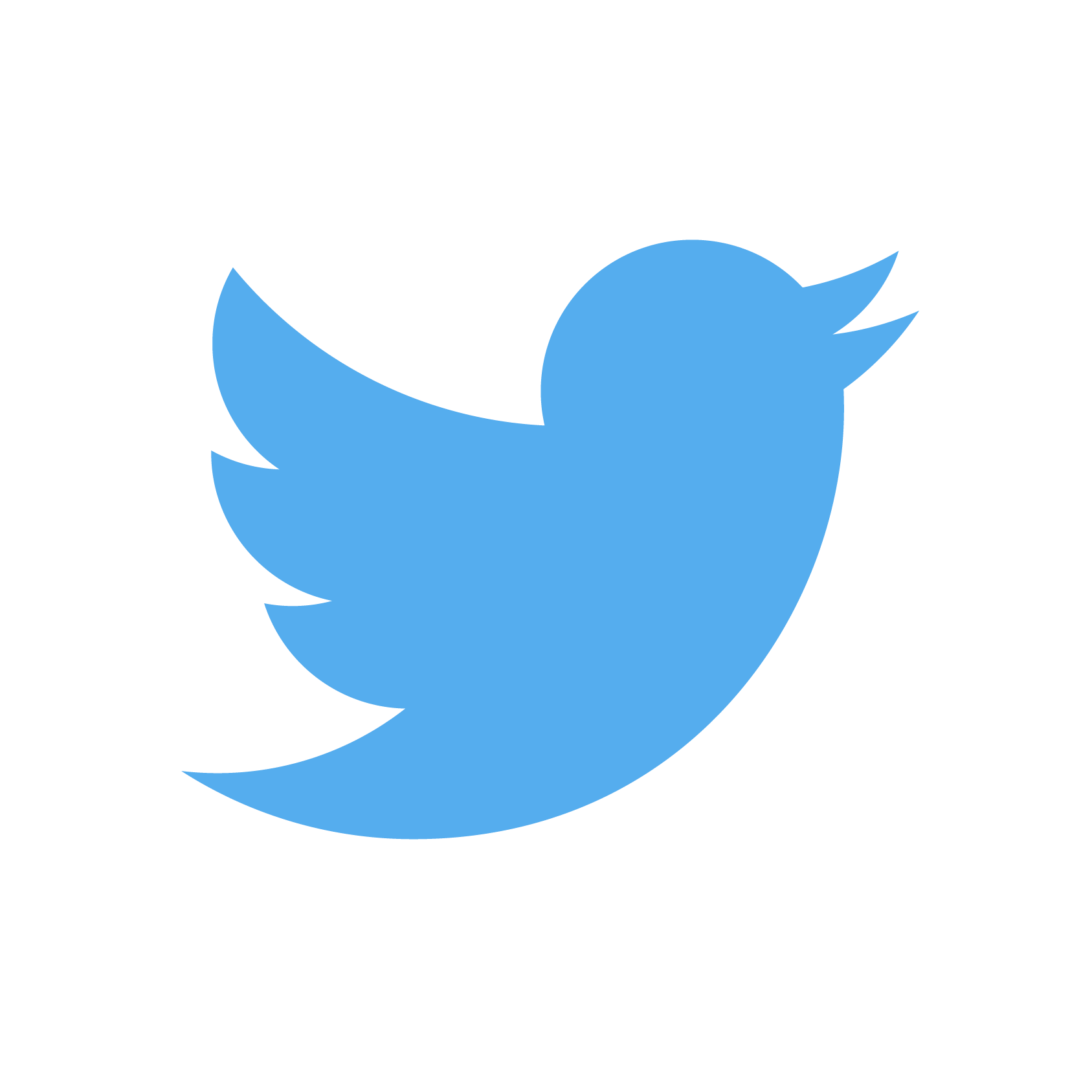 @EducateIN
Complaint Procedure
A copy of the Title I Complaint Procedure may be found on our website at:  https://www.damarcharteracademy.org/title-i-ix/
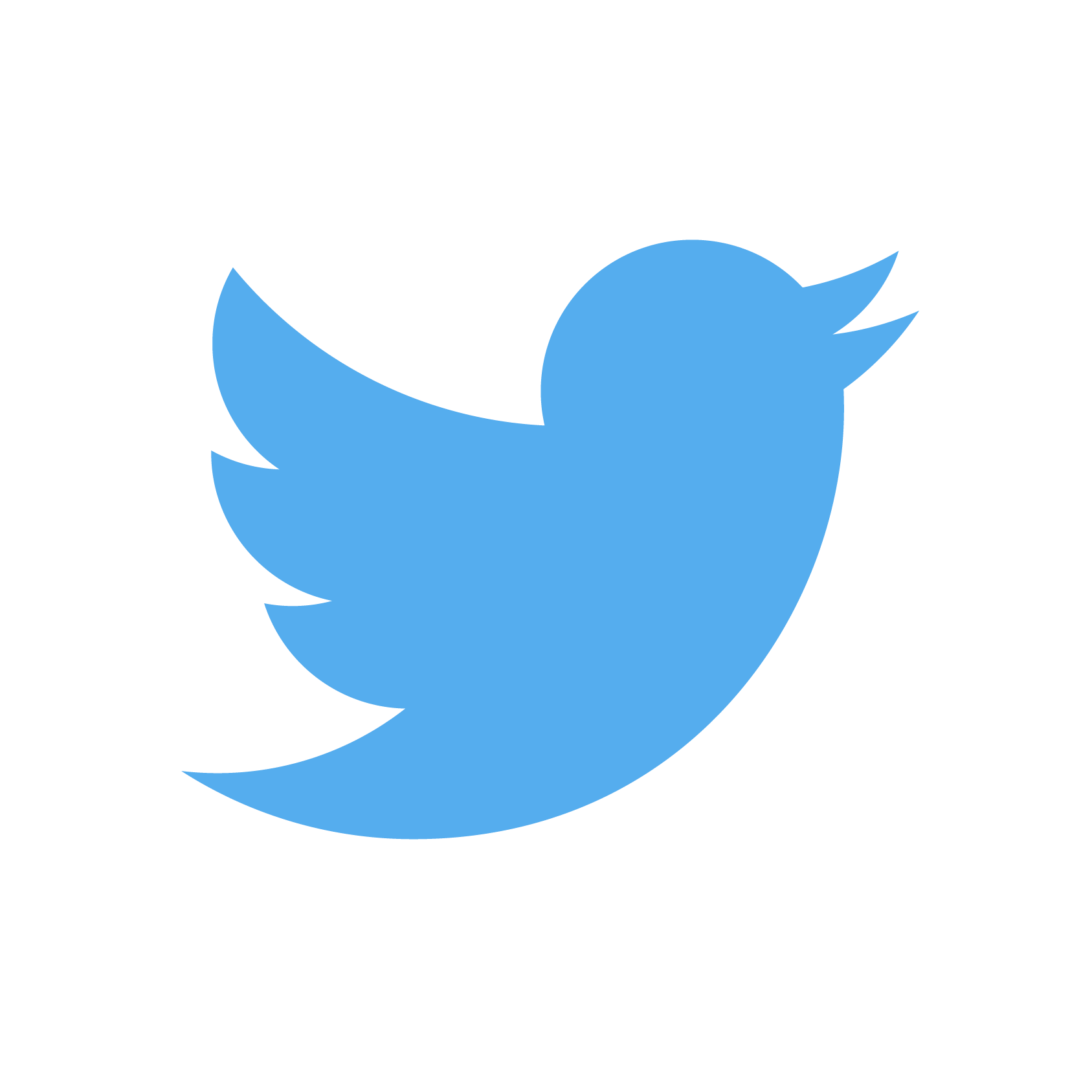 @EducateIN
Family Friendly School Survey
Family Friendly School Survey Results 2023 (2022)
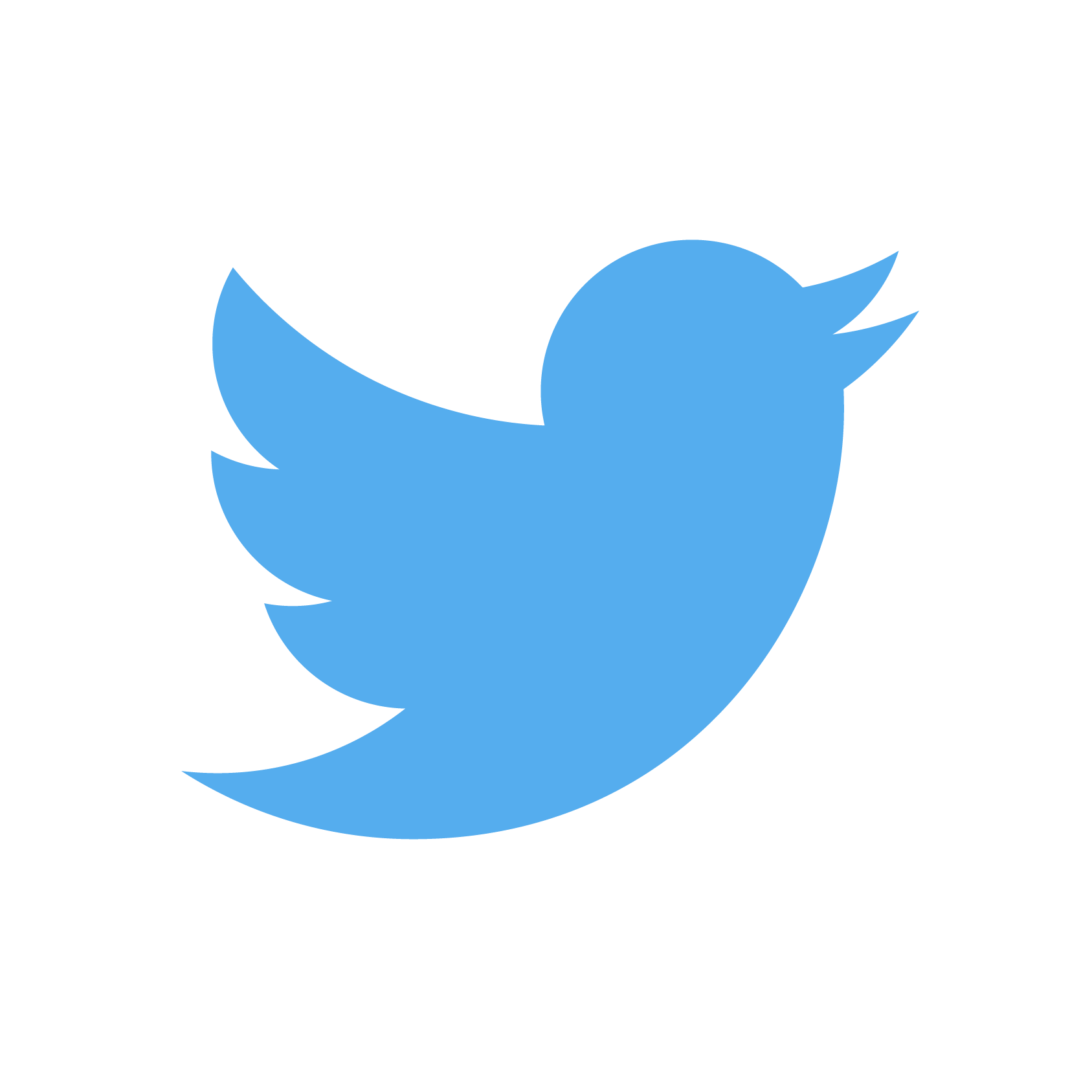 @EducateIN
Summer Engagement Resources
Whether your child needs to spend more time reading or developing math, there is an app designed to make learning fun. Below we are listing educational apps to prevent the summer slide.  We encourage you to check out these apps on the Common Sense Media website to see if the app is age-appropriate for your child. A full list of apps may be located on our website at: https://www.damarcharteracademy.org/family-resources/



-resources/
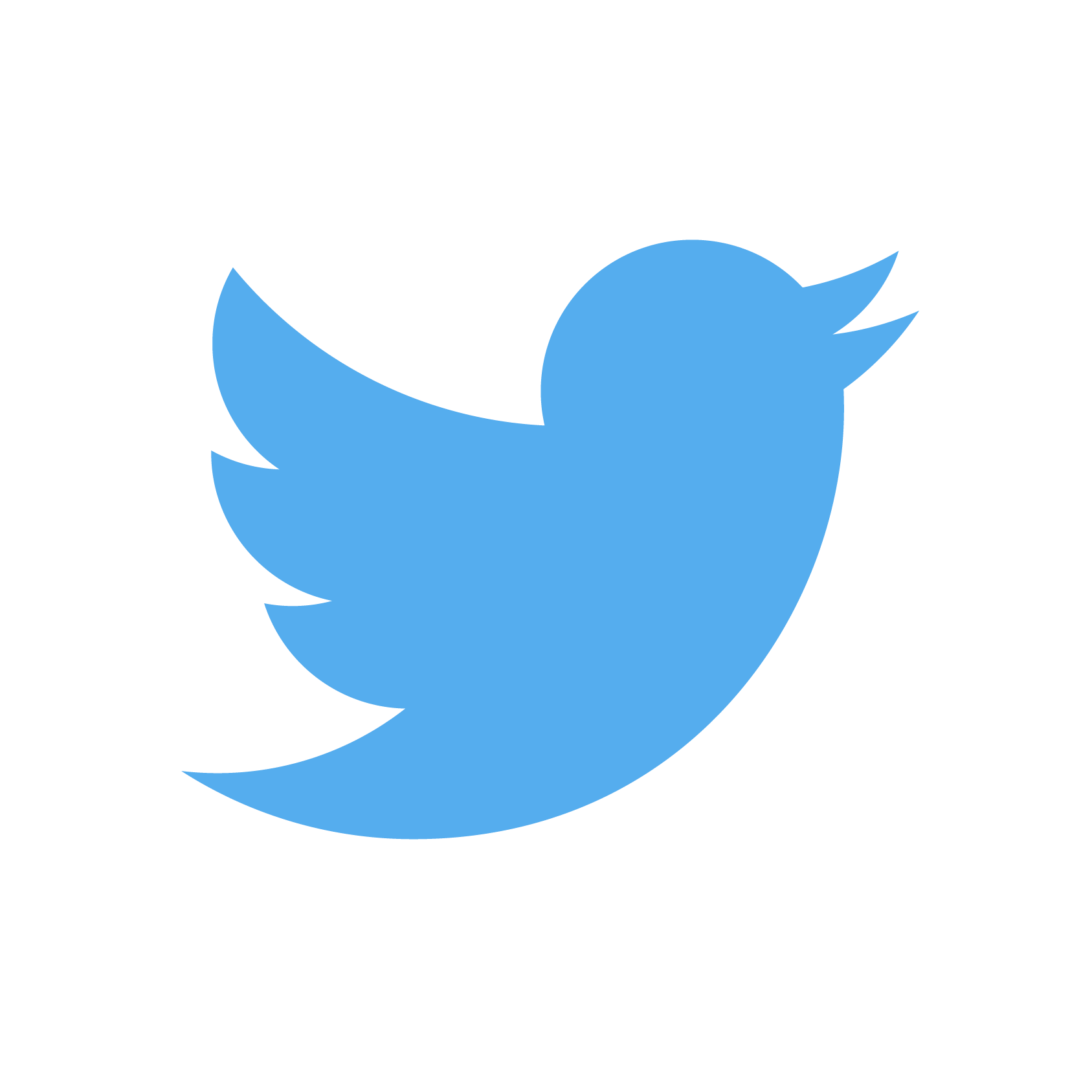 @EducateIN
Other Summer Resources
Meals
	School Meals 	
https://www.in.gov/doe/nutrition/meal-site-information/
	Local Food Banks 
https://feedingindianashungry.org/find-your-food-bank/

Summer Camps/Activities
https://www.iidc.indiana.edu/irca/articles/summer-camps-and-programs.html

https://indyschild.com/things-to-do-this-summer-around-indianapolis/
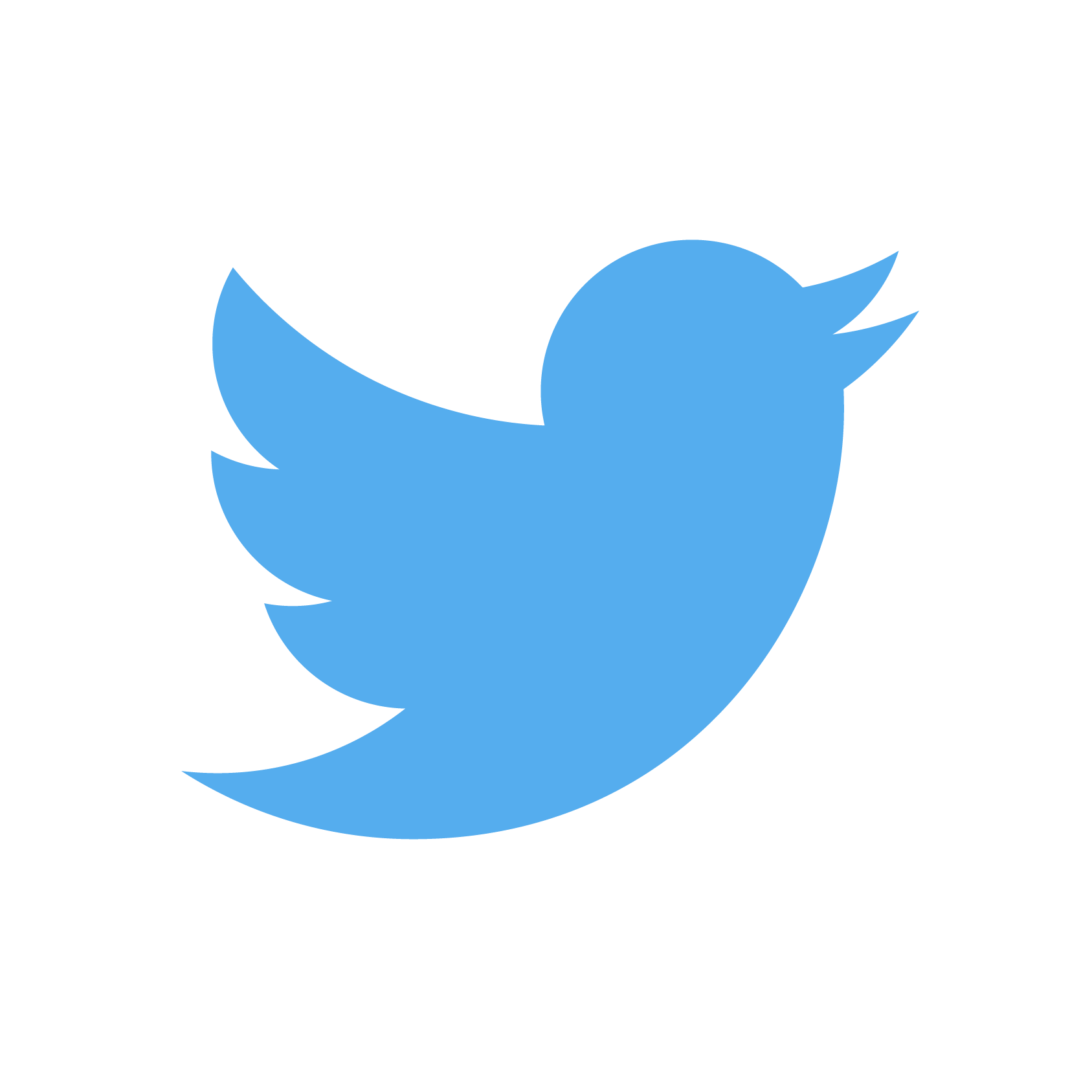 @EducateIN
Important Dates For 2023-2024
Back to School Night: Tuesday, August 1st, 2023 from 4:00-6:00p

Title I Annual Parent Info Meeting: Tuesday, August 1st, 2023 @ 5:30p

First Day of School: Wednesday, August 2nd, 2023

School Calendar for 2023-2024 Year
	 https://www.damarcharteracademy.org/calendar-information/

Family Literacy Night will be in December.  More info will be coming.
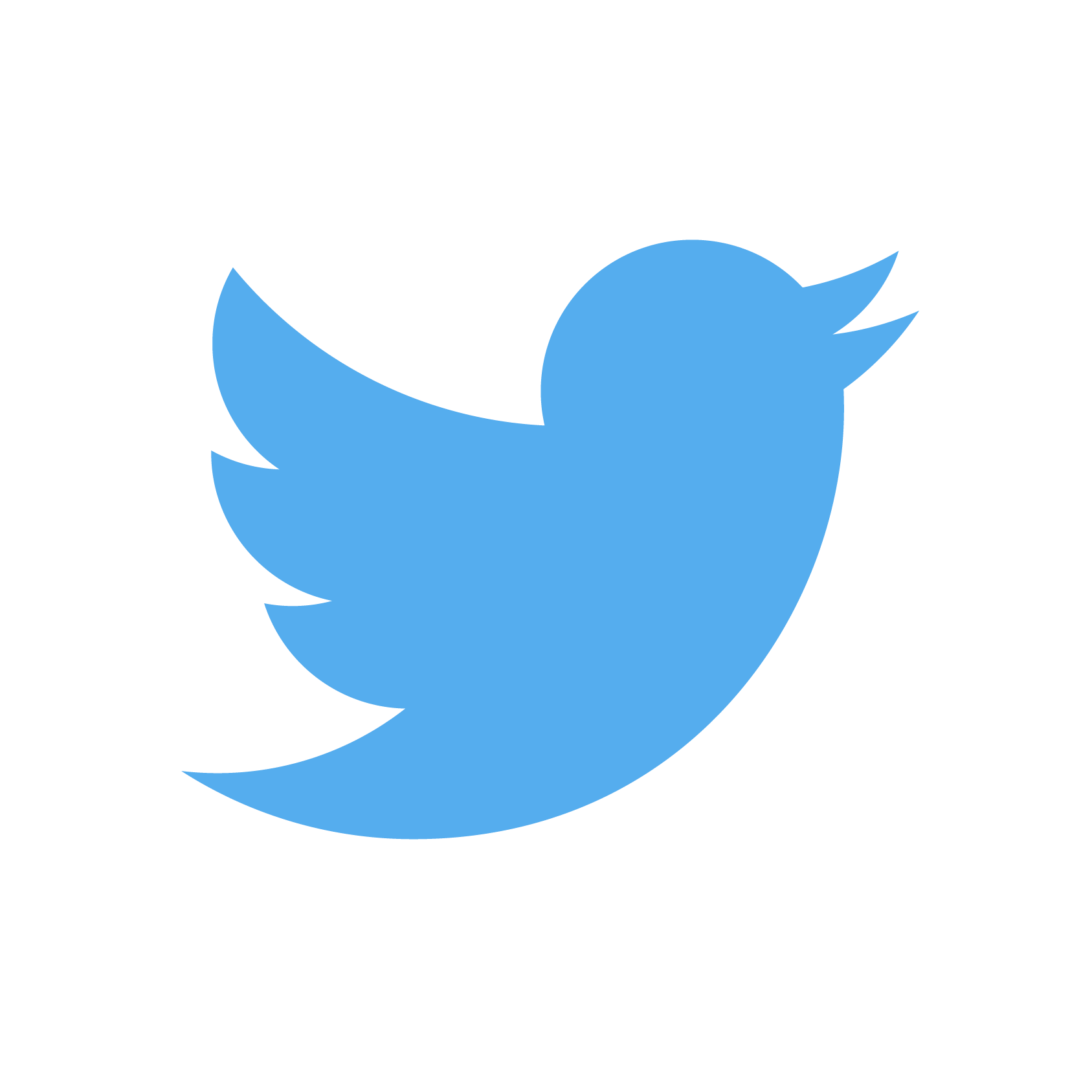 @EducateIN
Contact Information
For more information regarding Title I, contact:

Cora Collier
Instruction and Accountability Director
corac@damarcharteracademy.org 


Julie Fenton
Director of Student Services
julief@damarcharteracademy.org
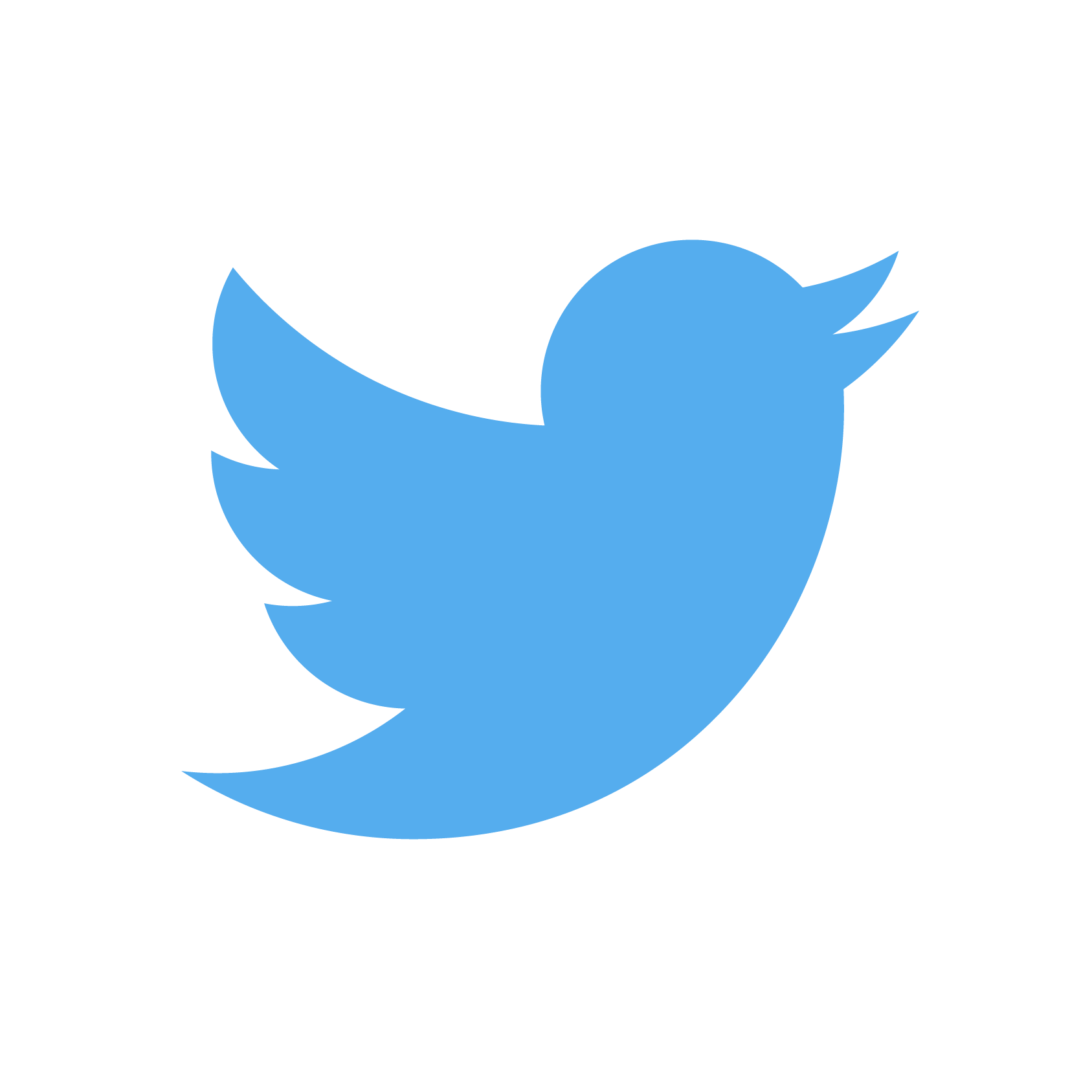 @EducateIN